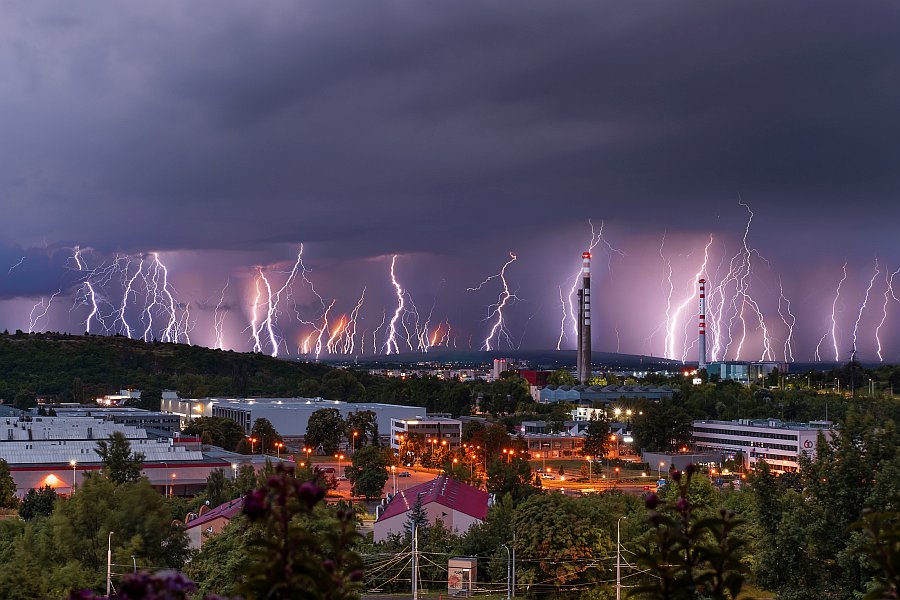 Elektrický proud v kapalinách a plynech
© 2023+ RNDr. Čeněk Kodejška, Ph.D.
25. Elektrolýza a její využití v praxi
sledujme vedení elektrického proudu v různých typech vodyhttps://www.youtube.com/watch?v=a1c-vkNdvIg
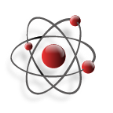 Elektrolyt – je roztok 
solí: např. NaCl
kyselin: HCl, H2SO4
zásad: KOH, NaOH
tavenin výše uvedených látek
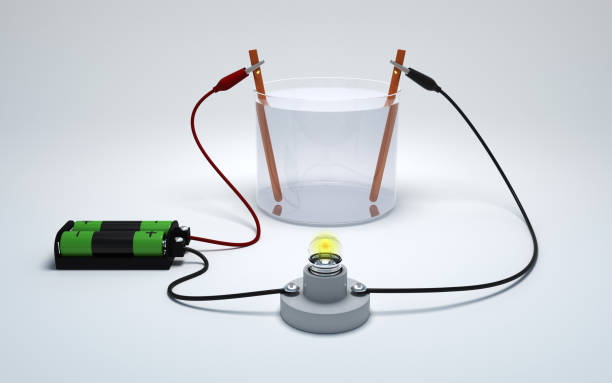 Elektrolýza
rozštěpení látky na ionty průchodem ss elektrického proudu
vznikají kladné ionty (kationty) a záporné ionty (anionty)
Anoda  kladná elektroda vložená do elektrolytu
Katoda  záporná elektroda
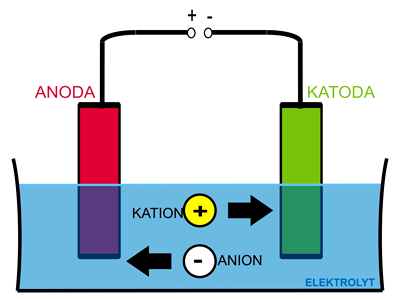 25. Elektrolýza a její využití v praxi
Jevy probíhající na elektrodách
podle typu elektrolytu a elektrod může docházet na elektrodách k následujícím jevům:
částice se na elektrodě usazuje (měď)
vzniklé molekuly unikají pryč ve formě bublinek (vodík, kyslík)
částice reagují s elektrodou a vytváří sloučeninu (olovo)
materiál elektrody se rozpouští
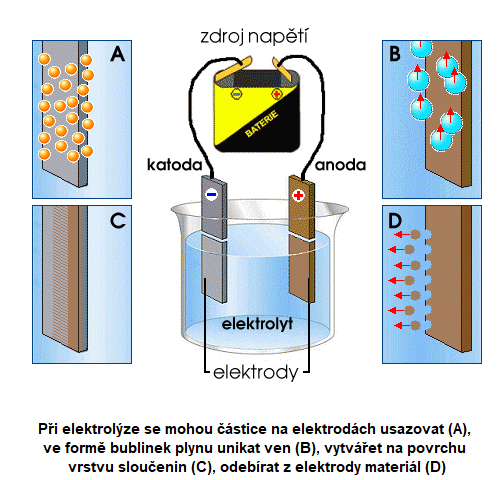 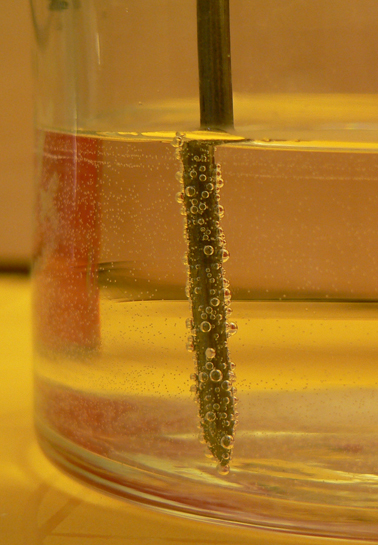 25. Elektrolýza a její využití v praxi
Využití elektrolýzy v praxi
galvanické pokovování – ochrana proti korozi
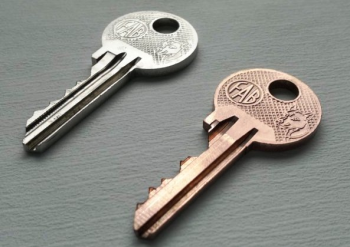 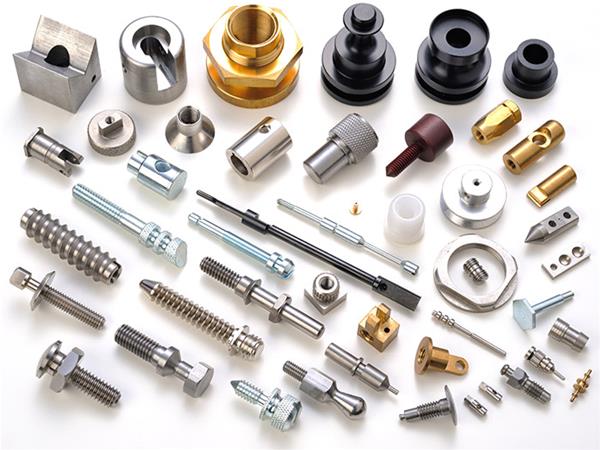 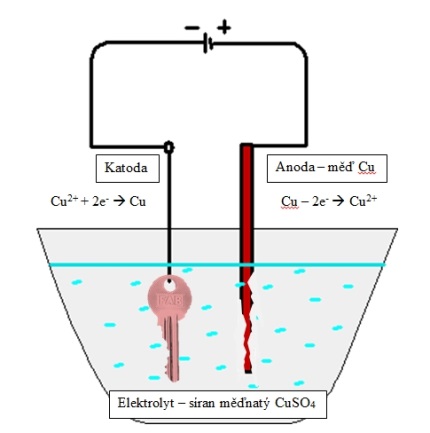 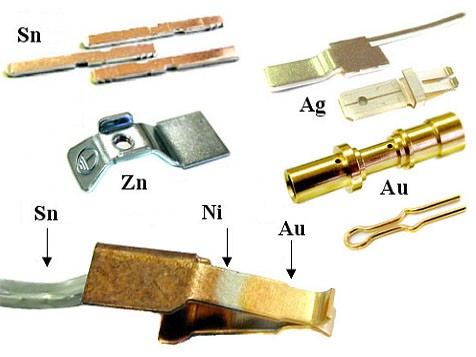 25. Elektrolýza a její využití v praxi
Využití elektrolýzy v praxi
elektrolytická výroba kovů – náročná na spotřebu energie, proud 200 000 A
Př. hliník
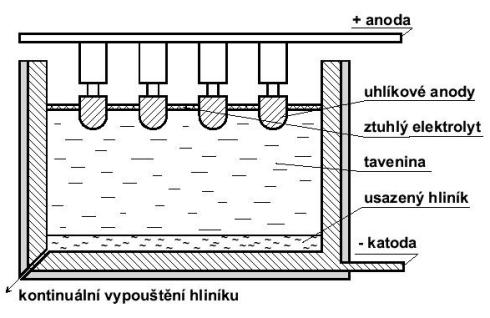 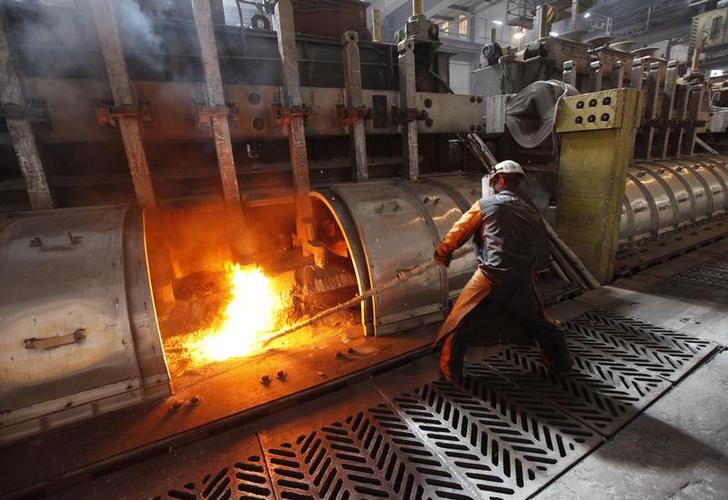 25. Elektrolýza a její využití v praxi
Využití elektrolýzy v praxi
elektrolytické čištění kovů – kovy z hutí obsahují velké množství nežádoucích příměsí
Př. Měď, zinek, nikl
anoda = kov s příměsemi
elektrolyt je roztok soli tohoto kovu
katoda = vylučuje si čistý kov bez příměsí
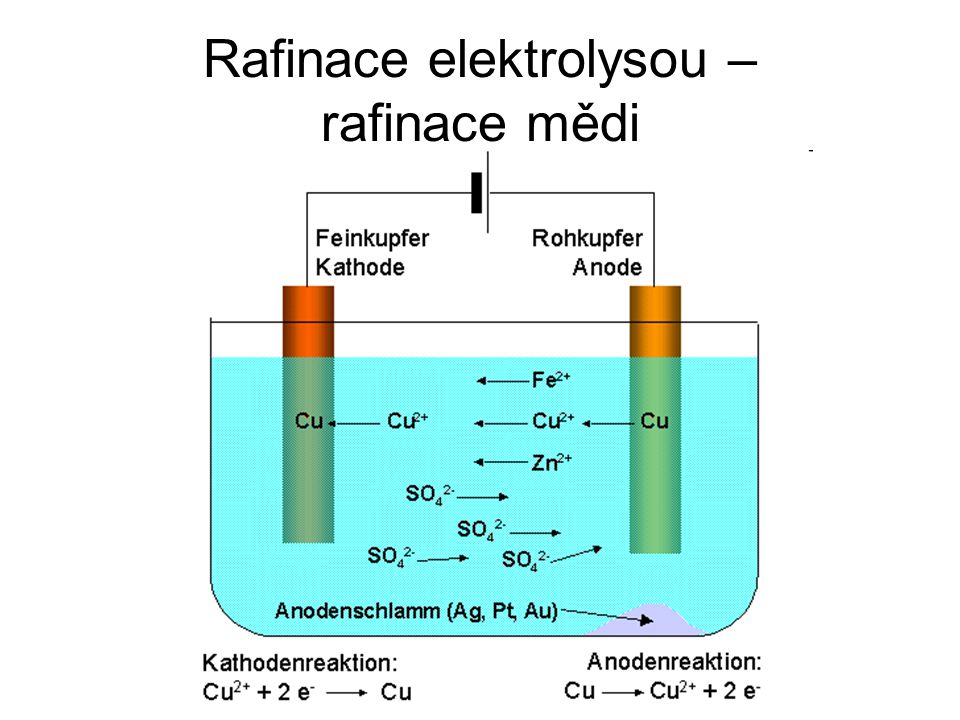 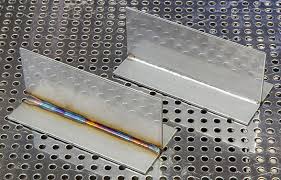 25. Elektrolýza a její využití v praxi
Využití elektrolýzy v praxi
galvanické leptání kovů – kovová destička se pokryje lakem nebo barvou, do které se pak vyryje příslušný obrazec
Př. výroba plošných spojů
anoda = deska s vyrytým obrazcem
elektrolyt je nějaká kyselina, která vyleptá odkrytá místa a ponechá vodivé spoje pod lakem nebo barvou
do desky se pak zapájí elektronické součástky
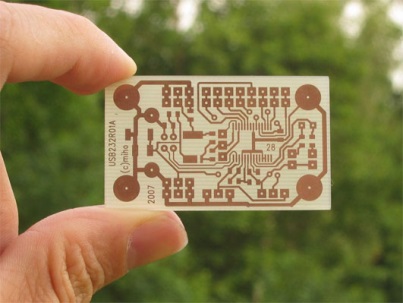 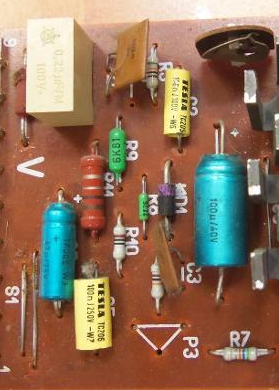 25. Elektrolýza a její využití v praxi
Využití elektrolýzy v praxi
koroze kovů – negativní (většinou) působení okolního prostředí (vzdušný kyslík a vlhkost) na kov
pozitivní koroze – oxidace mědi na střechách budov, při které vzniká naopak ochranná vrstva zeleného oxidu měďnatého
Korodovaný kov – tvoří při  vzniklé elektrochemické reakci anodu, vzniklá rez pak tvoří katodu
Ochrana proti korozi:- nátěry speciální antikorozní barvou- galvanické zinkování- eloxace hliníku- plastifikace povrchu
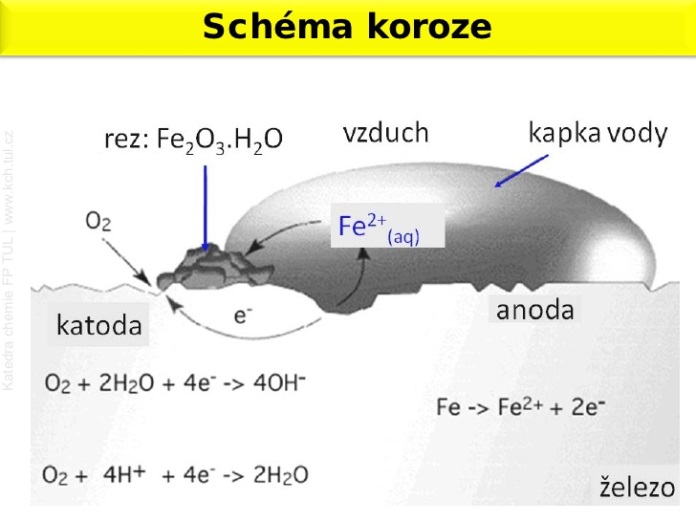 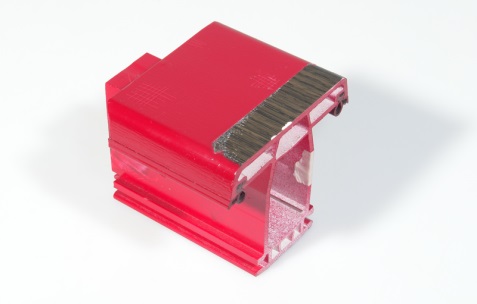 26. Faradayovy zákony. VA charakteristika elektrolytu
1. Faradayův zákon
Hmotnost m vyloučené látky je přímo úměrná součinu stálého proudu I a času t, po který proud procházel elektrolytem.
26. Faradayovy zákony. VA charakteristika elektrolytu
2. Faradayův zákon
Látková množství různých látek vyloučených při elektrolýze týmž nábojem jsou chemicky ekvivalentní. Elektrochemický ekvivalent A látky je přímo úměrný molární hmotnosti látky Mm a nepřímo úměrný součinu Faradayovy konstanty F a počtu elektronů z potřebných k vyloučení jedné molekuly.
26. Faradayovy zákony. VA charakteristika elektrolytu
Vzorové úlohy
Př. 1: Roztokem CuSO4 prochází proud 1 A, Určete, kolik atomů kovu se vyloučí na katodě za 1 s.
26. Faradayovy zákony. VA charakteristika elektrolytu
Vzorové úlohy
Př. 2: Vypočtěte, jaké množství hliníku se vyloučilo z roztoku Al(OH)3 na katodě při proudu 10 A za dobu 24 hodin.
26. Faradayovy zákony. VA charakteristika elektrolytu
VA charakteristika elektrolytu
Typ 1 – chová se podle Ohmova zákona, závislost proudu na napětí je lineárníPř.: 2 Cu elektrody v roztoku CuSO4  
      Na katodě se vylučuje Cu, z anody přechází Cu do roztoku, koncentrace elitu se nemění
Typ 2 – polarizace elektrodPř.: uhlíkové elektrody v roztoku H2SO4Ur – rozkladné napětí: po jeho překročení je již závislost I na U lineární
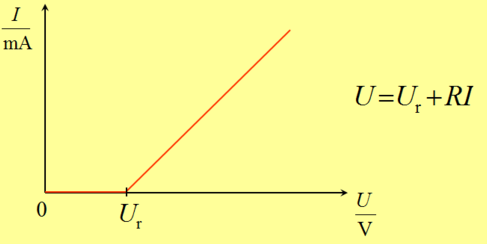 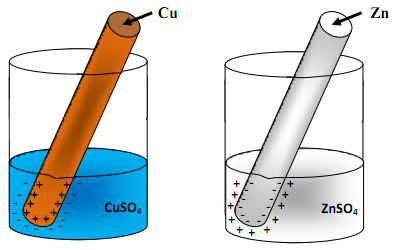 Elektrická dvojvrstva
vznik na rozhraní kovu a elektrolytu
generuje určité polarizační napětí, které má opačný směr než elektromotorické napětí vnějšího zdroje
27. Galvanické články a akumulátory
Galvanické články ve starověku
využívají vznik elektrické dvojvrstvy
starověká Mezopotámie– první galvanické články už 200 př.n.l.– známá jako bagdádská baterie
starověký Egypt 2500 př.n.l.– reliéfy v pyramidách a chrámech připomínají žárovky a izolátory (Dendera a Abydos) – sloupy džed
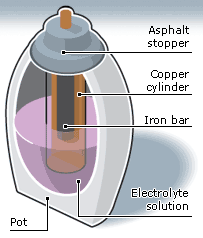 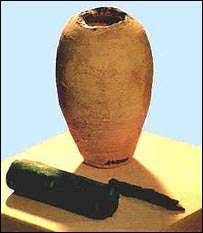 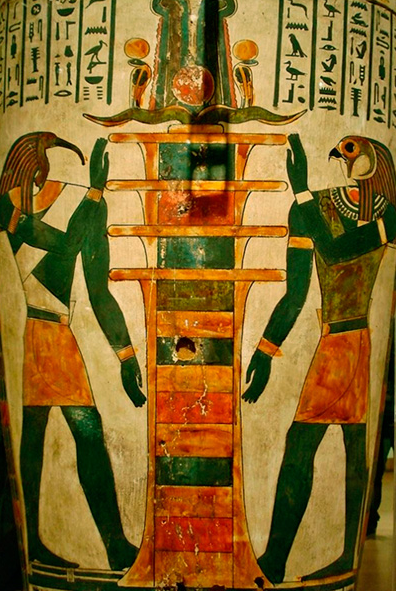 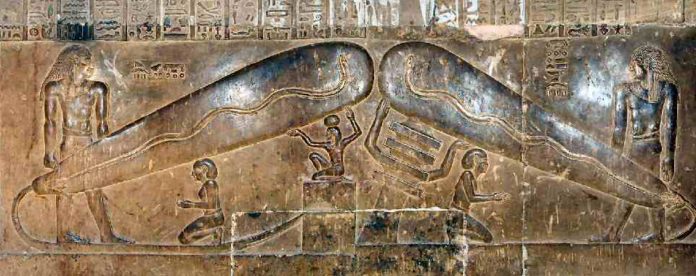 27. Galvanické články a akumulátory
Galvanické články – Voltův článek
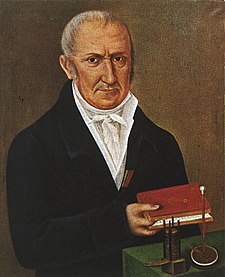 Alessandro Volta (1745 – 1827) , italský fyzik– r. 1800 sestavil novodobý galvanický článek zvaný Voltův sloup– elektrolyt: zředěná kyselina sírová– napětí jednoho článku je cca 0,76 V– zdokonalil kondenzátor
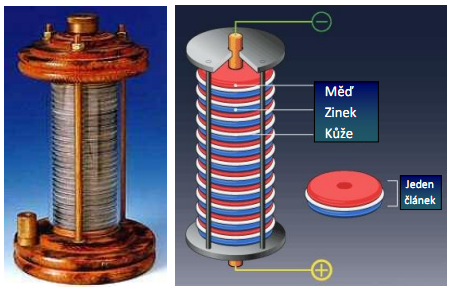 27. Galvanické články a akumulátory
Galvanické články – suchý článek
katoda: uhlíková tyčinka, anoda: zinková nádoba
elektrolyt: salmiak (koncentrovaný vodný roztok chloridu amonného NH4Cl)
depolarizátor: burel (oxid manganičitý MnO2), zabraňuje polarizaci elektrod
napětí článku: 1,5 V
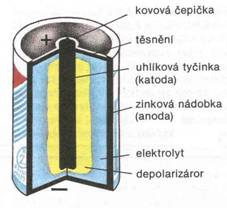 27. Galvanické články a akumulátory
Galvanické články – alkalický článek
katoda: směs MnO2 a práškového uhlíku uzavřená v nerezové nádobě, anoda: práškový Zn v gelu, který obsahuje elektrolyt KOH + H2O
elektrolyt: KOH + H2O
Sběrač proudu: mosazný nebo měděný hrot umístěný centrálně v anodě
napětí článku: 1,5 V
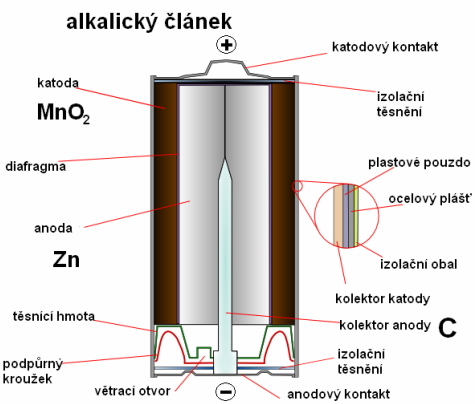 27. Galvanické články a akumulátory
Sekundární články – olověný akumulátor
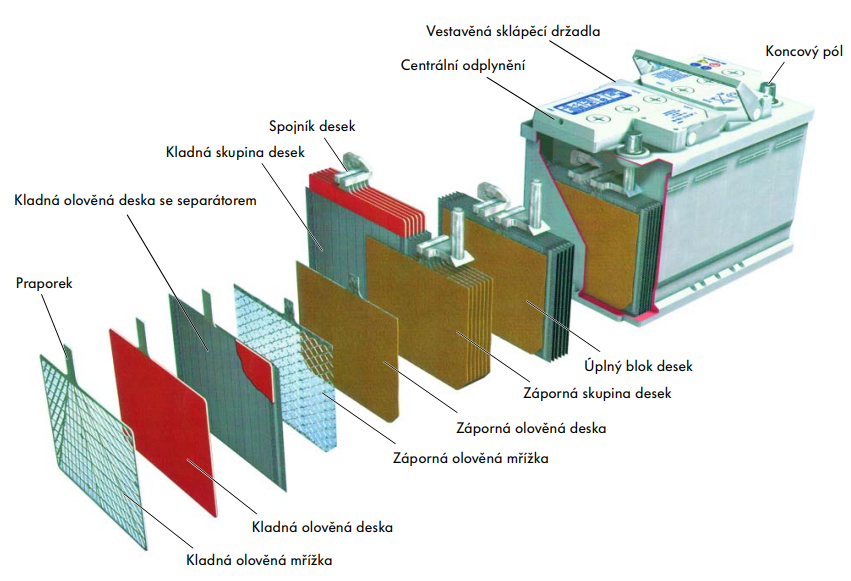 27. Galvanické články a akumulátory
Sekundární články – olověný akumulátor
katoda i anoda: Pb
elektrolyt: H2SO4 
po ponoření elektrod do kyseliny sírové se jejich povrch pokryje vrstvou PbSO4
napětí akumulátoru: 12 V = 6 x 2 V
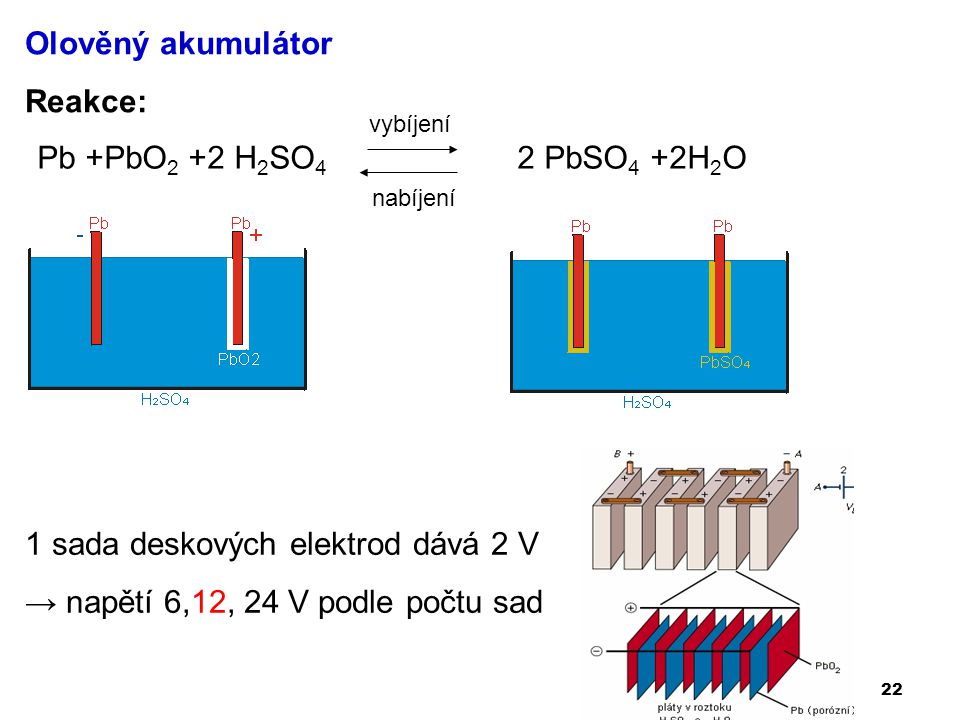 Nabíjení akumulátoru
katoda: vylučuje se PbO2
anoda: tvoří se Pb
při reakci vzniká i H2SO4  zvětšuje se hustota elektrolytu
Vybíjení akumulátoru
Katoda i anoda: vylučuje se PbSO4
při reakci vzniká i H2O  zmenšuje se hustota elektrolytu
27. Galvanické články a akumulátory
Sekundární články – Li-ion baterie
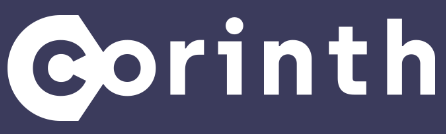 https://online.corinth3d.com/app/scene/f_vyna_baterie_detail?p=part_detail_rezu
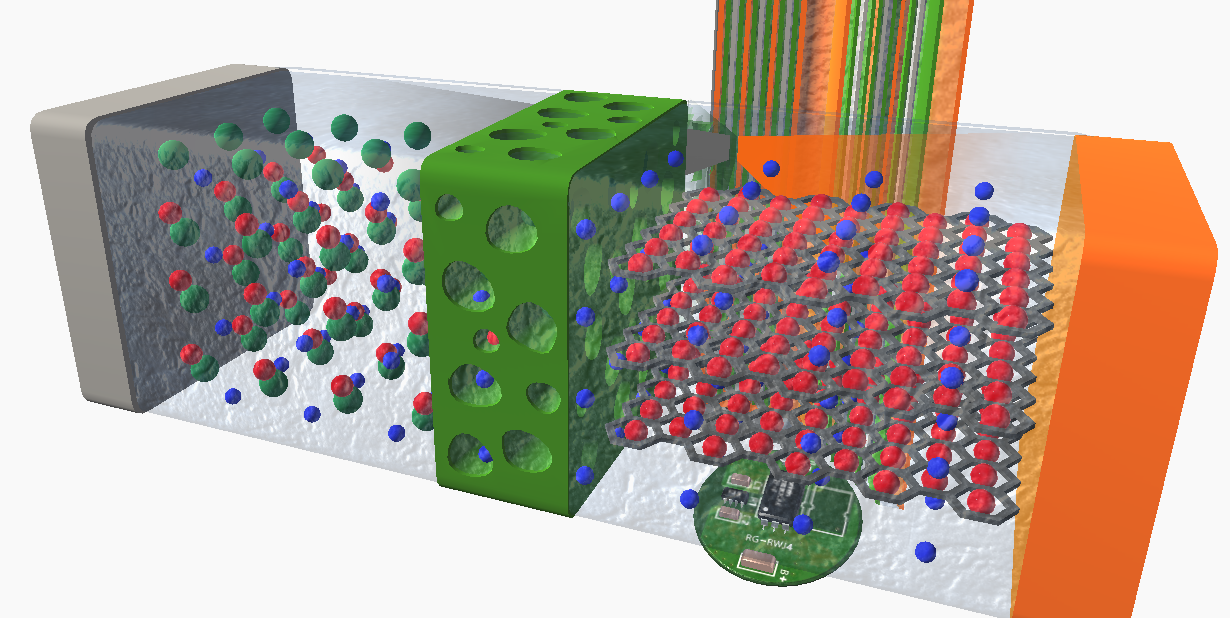 separátor
katoda
anoda
elektron
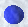 atomy oxidu kovu (Co, Fe, Mn)
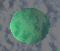 grafen
kladné ionty Li+
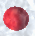 řídící čip
27. Galvanické články a akumulátory
Sekundární články – Li-ion baterie
dá se znovu nabíjet, počet nabíjecích cyklů  1000 až 1500 (pak výrazně klesá kapacita baterie)
využití: telefony, tablety, aku vrtačky, elektromobily, FVE
anoda: grafen (nanostruktura uhlíku)
katoda: oxid kovu (např. LiCoO2) nebo polymerové polyaniony (LiFePO4) nebo spinely (Li2Mn2O4)
elektrolyt: lithiová sůl v organickém rozpouštědle
elektrody vzájemně odděleny porézním separátorem – umožňuje pohyb iontů
baterie vybavena čipem, který řídí proces nabíjení i vybíjení
napětí článku: 3,6 – 3,7 V
Využití akumulátorů v praxi
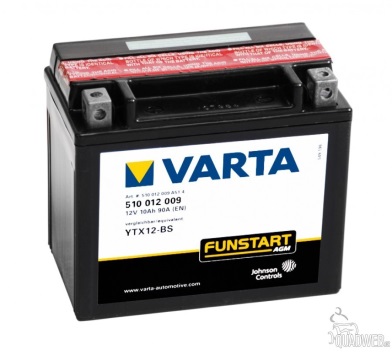 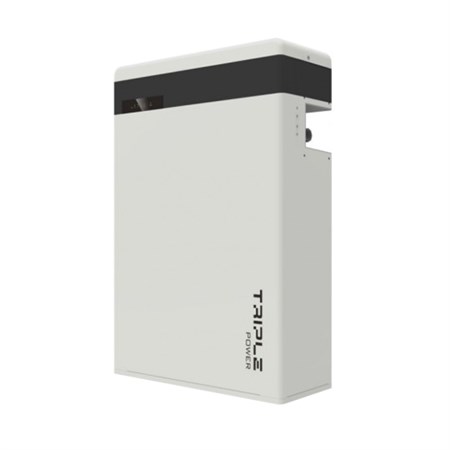 automobilové baterie 12 V, motocyklové baterie 6 V
aku vrtačky, šroubováky, nářadí
mobilní telefony, notebooky, tablety
baterie pro fotovoltaické elektrárny
elektromobily, elektro kola
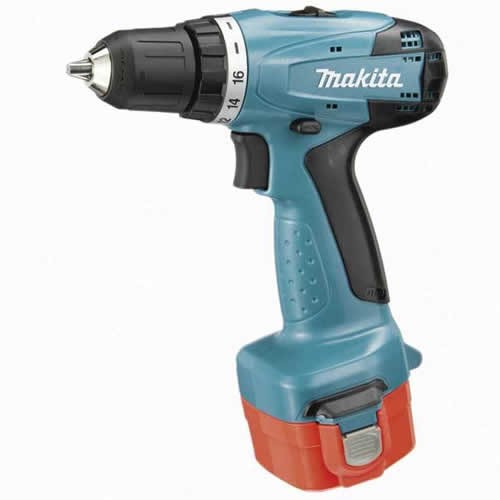 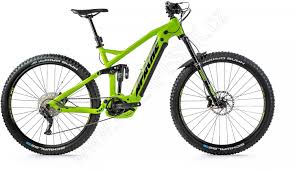 27. Galvanické články a akumulátory
Kapacita akumulátoru
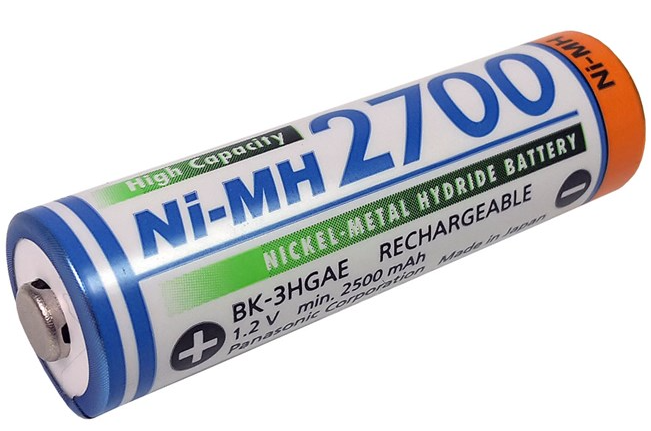 udáváme ji v ampérhodinách A ∙ h 
je určena celkovým nábojem, který může dát akumulátor při vybíjení
Př. NiMH monočlánek s údajem 2700 umožňuje čerpat2700 mA = 2,7 A po dobu jedné hodiny nebo adekvátní poměrnou část, např. 270 mA po dobu 10 hodin
Vzorový příklad
Př. Akumulátor má napětí 12 V a kapacitu 60 A · h. Jak dlouho můžeme napájet 10 W LED žárovku?
Zápis zadání:
U = 12 V
 P = 10 W
Q = 60 A · h
 t = ? (h)
28. Elektrický proud v plynech a ve vakuu
Samostatný a nesamostatný výboj
plyny se za běžných podmínek (teplota, tlak) chovají jako izolanty  nevedou el. proud
dosáhne-li intenzita elektrického pole určitých hodnot,dojde k ionizaci plynu, následně průrazu dielektrika, plyn vede el. proud (vzduch Ekrit = 3 MV/m = 3 kV/mm)
Př. blesk, plazmová koule, reklamní trubice, zářivky
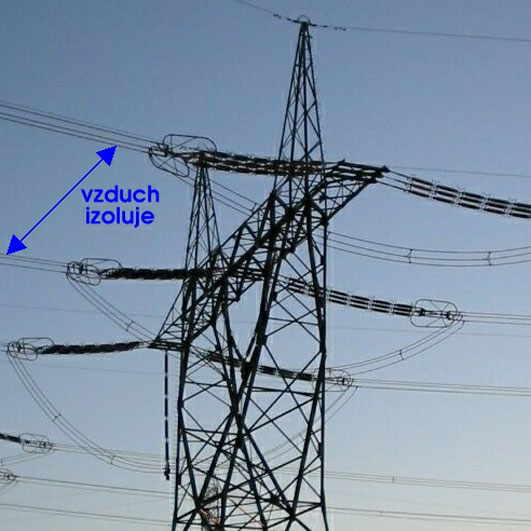 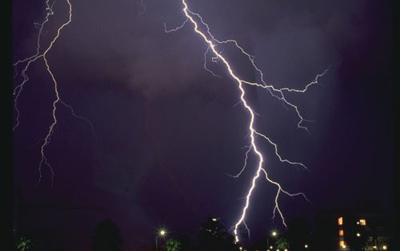 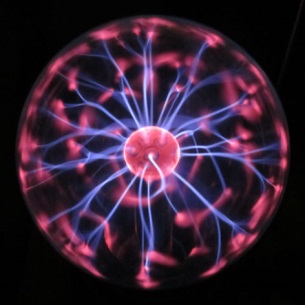 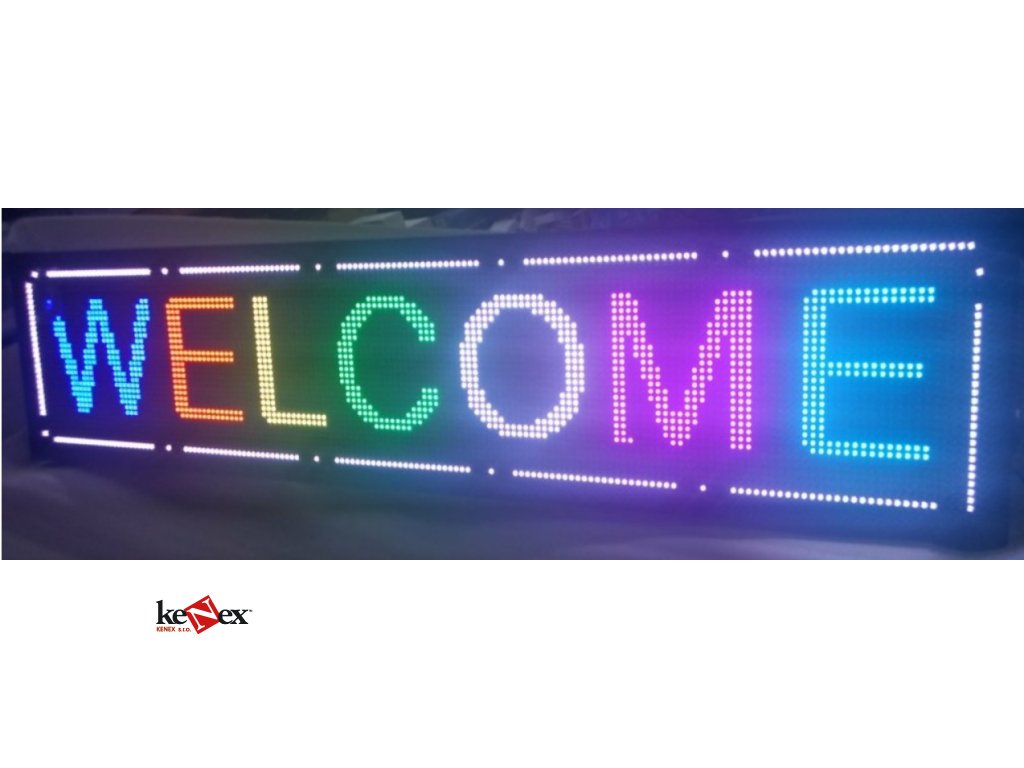 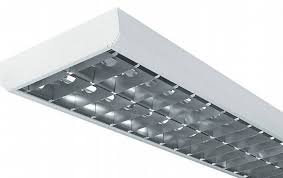 28. Elektrický proud v plynech a ve vakuu
Samostatný a nesamostatný výboj
Ionizace plynu
neutrální molekuly a atomy plynu se rozštěpí na kladné a záporné ionty a volné elektrony
Ionizátory: vysoká teplota, sluneční vítr, náraz částic, silné elektrické pole, záření
kationty se pohybují k záporně nabité elektrodě, anionty ke kladně nabité elektrodě
nesamostatný výboj – elektrický proud v plynu je udržován jen po dobu působení ionizátoru
samostatný výboj – elektrický proud v plynu je nezávislý na vnějším ionizátoru
plazma – vysoce ionizovaný plyn
rekombinace iontů – probíhá současně s ionizací plynu; opačně nabité ionty se slučují na neutrální molekuly
výboj v plynu
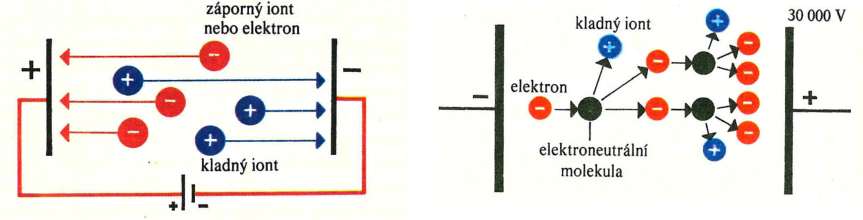 ionizace plynu nárazem
28. Elektrický proud v plynech a ve vakuu
Samostatný a nesamostatný výboj
VA charakteristika výboje
oblast nesamostatného výboje – platí Ohmův zákon
oblast nasyceného proudu – plynem prochází nasycený proud IN při konstantním napětí UN, většina iontů nestačí rekombinovat, Ohmův zákon neplatí
oblast samostatného výboje – při dosažení zápalného napětí UZ dojde díky ionizaci nárazem k prudkému nárůstu proudu (lavinová ionizace, vzniká tichý výboj)
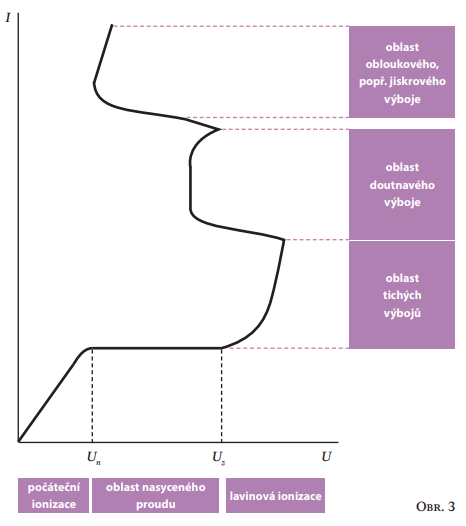 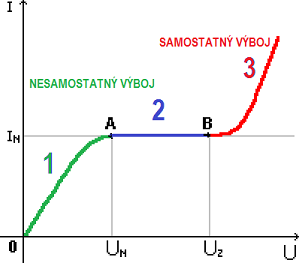 28. Elektrický proud v plynech a ve vakuu
Druhy výbojů
Obloukový výboj
vzniká za běžného atmosférického tlaku při zkratu elektrod a jejich následném oddálení
teplota mezi elektrodami dosáhne cca 5000 °C – vzduch se silně ionizuje
ke vzniku el. oblouku stačí napětí řádově 100 V a proud 80 – 120 A
obsahuje UV záření – nutná ochrana očí
využití: svařování kovů, vysokotlaké výbojky, obloukové pece
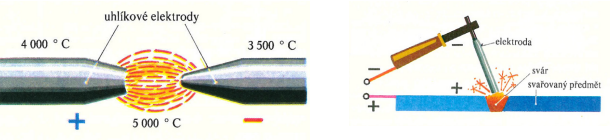 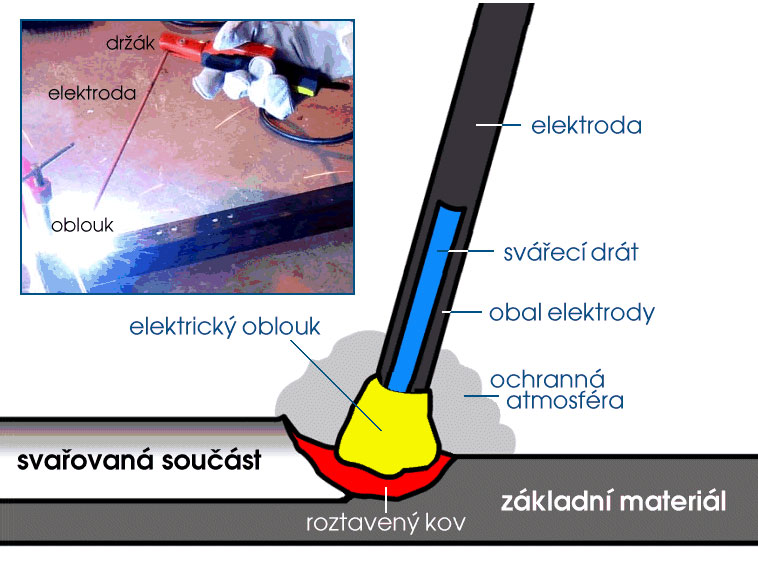 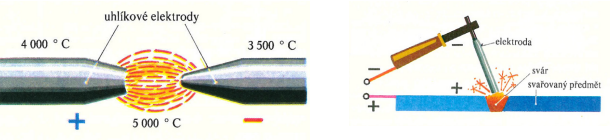 28. Elektrický proud v plynech a ve vakuu
Druhy výbojů
Oblouková lampa
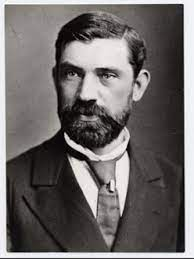 historický zdroj světla
František Křižík (1847 – 1941) – český technik, průmyslník, vynálezce vynalezl obloukovou lampu se samočinnou regulací vzdáleností elektrod vynalezl světelnou fontánu sestrojil elektromobil postavil první elektrickou dráhu v Praze elektrifikovaná trať Tábor-Bechyně
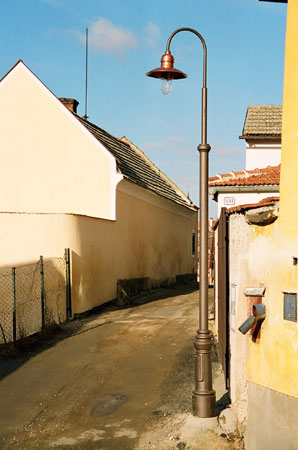 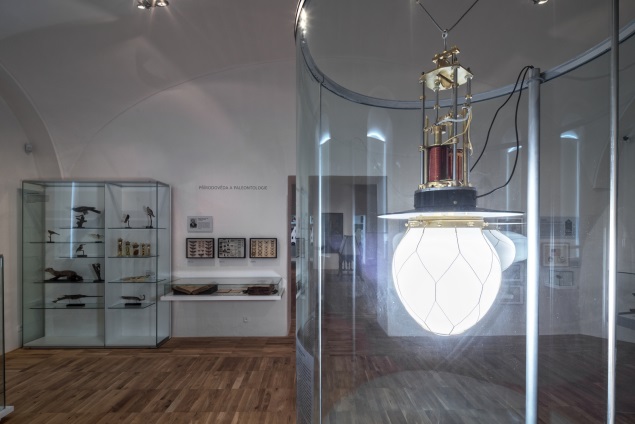 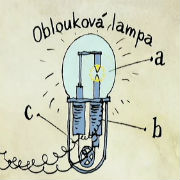 28. Elektrický proud v plynech a ve vakuu
Tichý výboj - korona
Eliášovo světlo
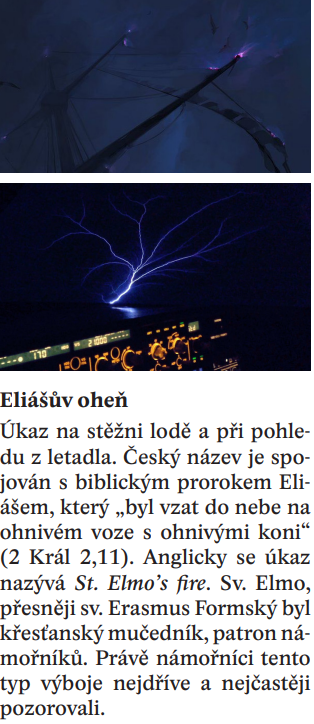 výboj vzniká v okolí vodičů s velmi vysokým napětím, řádově 102 - 104  kV
historicky pozorované v okolí  hrotů stožárů lodí
v přenosové soustavě VVN způsobuje energetické ztráty
lze ho pozorovat např. u Teslova transformátoru
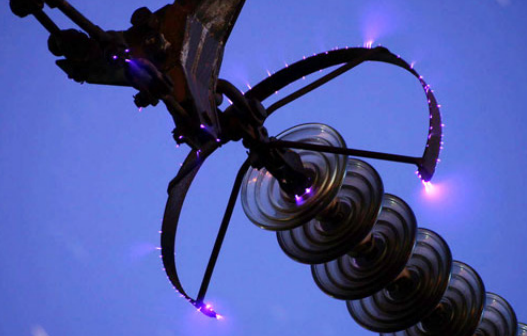 28. Elektrický proud v plynech a ve vakuu
Výboj za sníženého tlaku – doutnavý výboj
Anodový a katodový sloupec
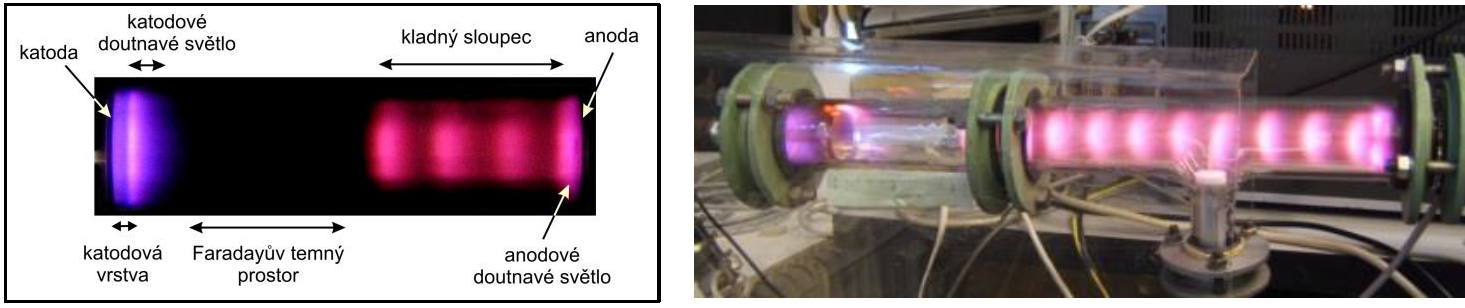 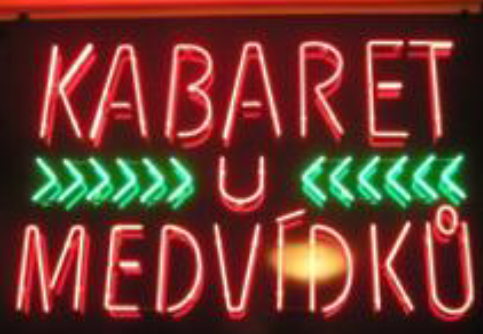 doutnavý výboj - vznik za sníženého tlaku pod 5 kPa
Anodový sloupec vzniká při tlaku cca 100 Pa oddělen od katody Faradayovým tmavým prostorem
       využití anodového světla:            reklamní zářivky a trubice

Katodový sloupec namodralé barvy využití: doutnavky (schodišťové vypínače, kontrolky přístrojů) plněné neonem: typicky oranžové světlo
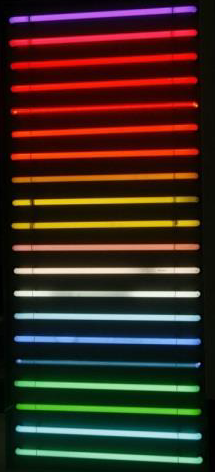 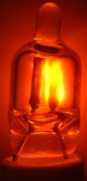 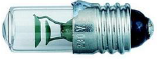 28. Elektrický proud v plynech a ve vakuu
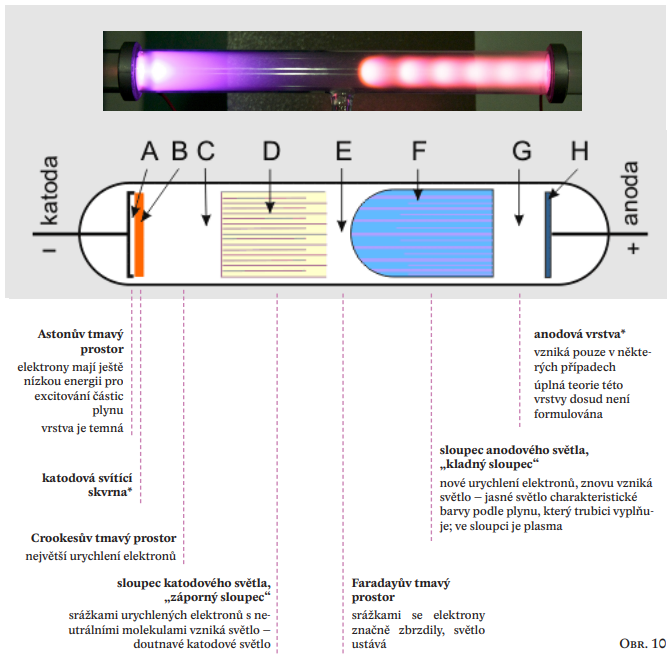 29. Katodové záření. Obrazovka. Plazmová TV.
Katodové záření
Katodové záření - vznik při tlaku pod 2,67 Pa
projevuje se zeleným světlem v místě dopadu elektronů, které vylétávají z katody
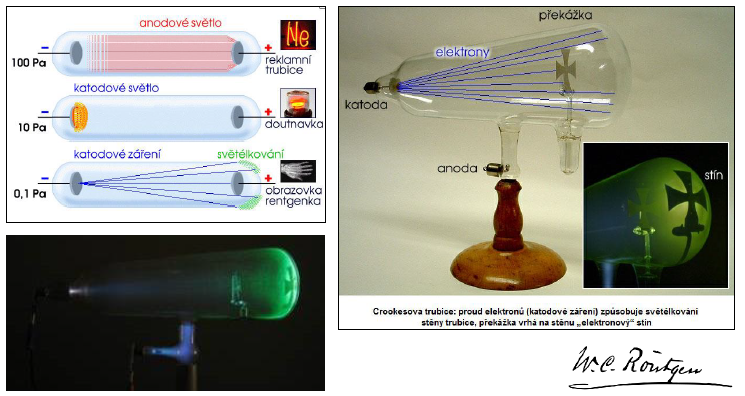 29. Katodové záření. Obrazovka. Plazmová TV.
Katodové záření
Vlastnosti katodového záření
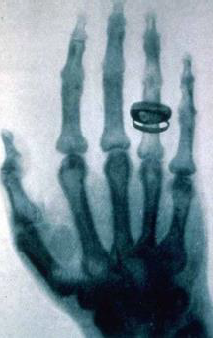 způsobuje světelné efekty v místě dopadu
po dopadu na kovovou anodu může vyvolat RTG záření
vychýlení elektronového paprsku v magnetickém poli
vychýlení paprsku silným elektrickým polem
další účinky: mechanické (Crooksův mlýnek) tepelné (rozžhavení anody) chemické (expozice fotografické desky)
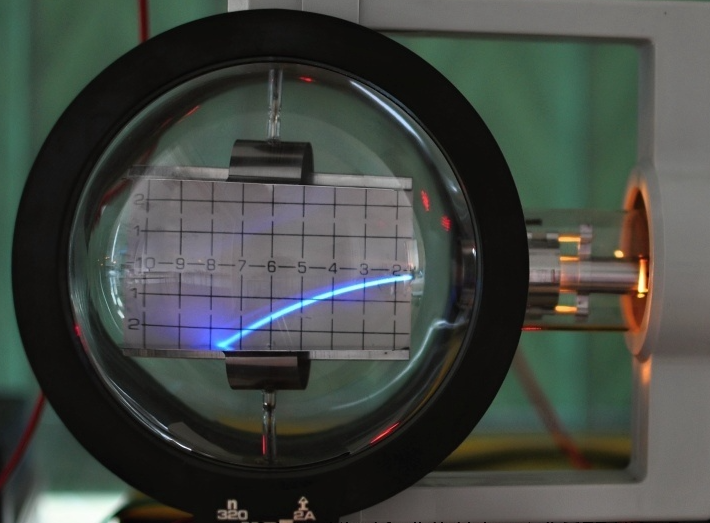 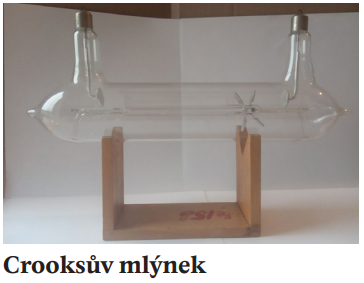 29. Katodové záření. Obrazovka. Plazmová TV.
Obrazovka
Princip klasické obrazovky
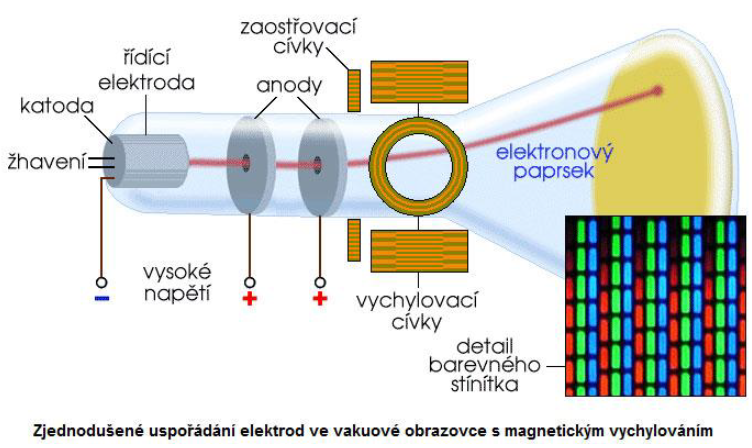 29. Katodové záření. Obrazovka. Plazmová TV.
Obrazovka
Princip klasické obrazovky
vychýlení elektronového paprsku pomocí vertikálních a horizontálních destiček (el. pole) nebo vychylovacích cívek (mag. pole)
stínítko pokryté vrstvou luminoforu (např. ZnS)
využití: osciloskop, klasická TV obrazovka
termoemise elektronů z katody – součástí katody je žhavící vlákno uvolňující e–
Wehneltův válec řídící elektroda ovlivňuje počet emitovaných elektronů – ovládání jasu obrazovky
urychlovací napětí – mezi A a K, velikost řádově 104 V
zaostřovací cívky – soustředí elektronydo úzkého svazku  ostrost obrazu
elektronový paprsek postupně vykreslujeshora dolů všechny obrazové body, během 1 s se vystřídá 25 snímků, abyoko vnímalo plynulou změnu obrazu
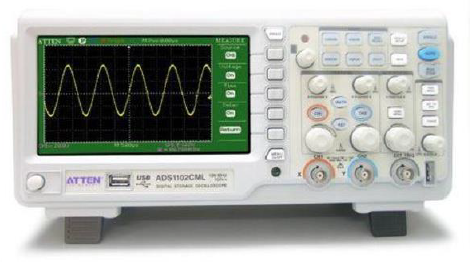 29. Katodové záření. Obrazovka. Plazmová TV.
Plazmová TV
Princip plazmové obrazovky
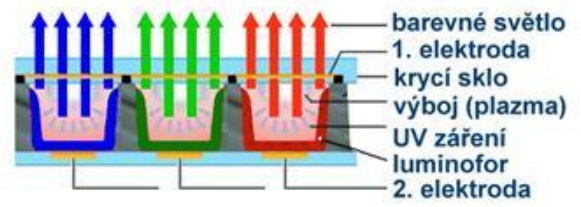 luminofor excitován UV zářením (místo elektronového paprsku)
po připojení napětí na elektrody dojde k ionizaci plynu a vzniku UV záření
výhody: ploché obrazovky s velkým rozměrem, lepší kontrast, jas a barvy než u LCD
nevýhody: obrazovka je zdrojem tepla, vyšší spotřeba energie